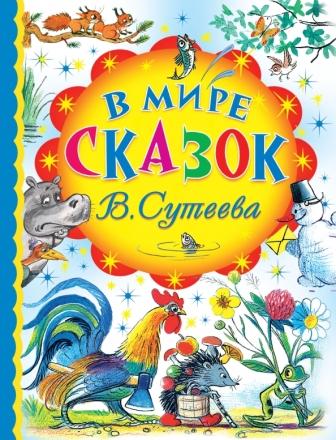 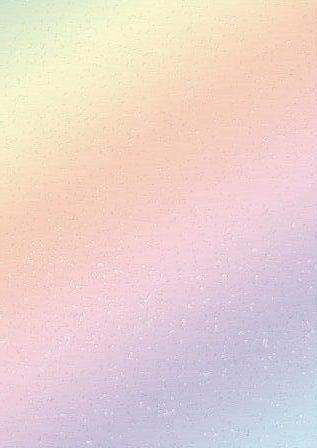 МБДОУ «Детский сад №28
                       «Золотой петушок»
ПРОЕКТ
 «По дорогам сказок»
         (для детей  3-4 лет)
Воспитатели:
                  Шкиль В.Д.
                Часовских Е.А.
Тамбов 2022
Актуальность.
 Художественная литература открывает и объясняет ребенку жизнь общества
 и природы, мир человеческих чувств и взаимоотношений. Она развивает 
мышление и воображение ребенка, обобщает его эмоции, дает прекрасные 
образцы русского литературного языка.
 Произведения В. Сутеева имеют огромную воспитательную, познавательную 
и эстетическую направленность, т. к. они расширяют кругозор ребенка, 
воздействуют на личность малыша, развивают умение тонко чувствовать 
форму и ритм родного языка. Реализация данного проекта
 обеспечит психологическое формирование читателя в дошкольнике. 
    А увлекательное общение с творчеством В. Сутеева будет способствовать
                развитию интереса к книге, что будет являться неотъемлемой 
                     частью системы образования дошкольников на этапе становления
                                                                                                   современной личности.
Цель: познакомить детей с произведениями и изобразительным 
                                                        творчеством Владимира Сутеева.
Задачи: 
-расширять кругозор детей путём ознакомления со сказками из книги В. Сутеева ; 
-совершенствовать связную (диалогическую) речь; 
-воспитывать нравственные качества, через анализ содержания произведений  В. Сутеева; 
-воспитывать артистические качества, раскрывать творческий потенциал детей;     
 -воспитывать в детях интерес к сказкам, желание читать книги и узнавать новое;    
 -развивать зрительное внимание, наблюдательность, эмоциональную отзывчивость

Целевая группа: дети 2-ой младшей группы, воспитатели. 

Сроки и место реализации проекта: краткосрочный, группа №8. 

Проект направлен на развитие интереса детей к книгам, обогащение познавательного опыта, развитие творческих способностей детей. Во время проекта воспитанники познакомятся с биографией В. Сутеева, прочитают сказки, выполнят поделки и рисунки с любимыми героями,  
                                                                              совместно выпустят иллюстрированную книжку.
Сроки реализации 
1 этап - подготовительный 
Подбор наглядно-дидактических пособий, демонстрационного материала для бесед, наборов игрушек.
2 этап- основной Развитие у детей интереса к книгам и иллюстрациям В. Сутеева
Рассматривание книг, иллюстраций по произведениям Сутеева 
Просмотр сказки В. Сутеева "Под грибом","Разные
колеса","Мешок яблок". 
Оформление книжного уголка .
Чтение сказок «Яблоко», «Мешок яблок», «Три котенка», «Мышонок и карандаш» и др. 
Пробуждение интереса к художественной литературе. Развитие умения оценивать поступки героев.
 Подвижные игры: «День, ночь», «Угадай, что за животное», «Тропинки», «Курица с цыплятами»  
Реализация потребности детей в двигательной активности, развитие физических качеств, 
творчества в изображении героев сказок..
Художественное творчество по произведениям В. Сутеева (рисование, лепка).
                Беседы по сказкам.
                         Викторина по сказками В.Сутеева
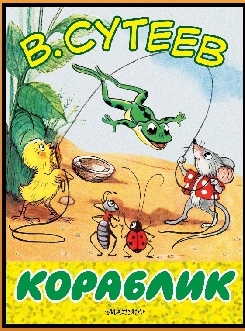 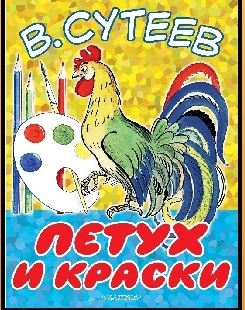 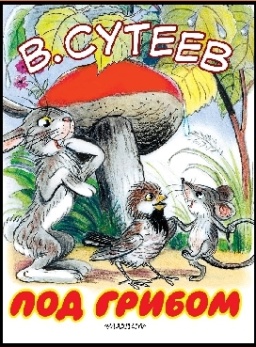 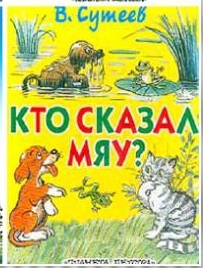 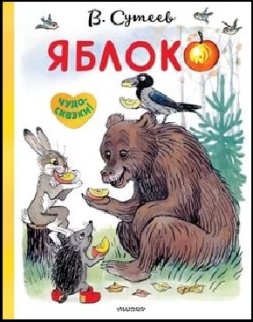 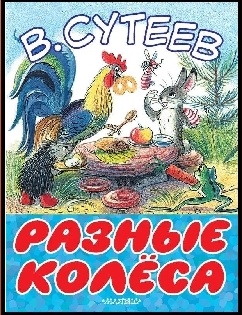 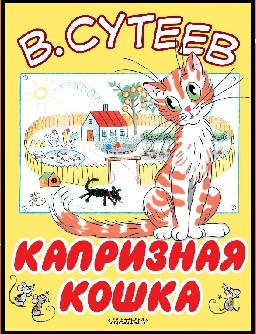 Раскрашивание по сюжетам 
                                        сказок В.Сутеева.
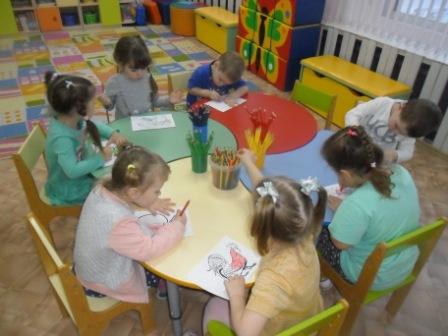 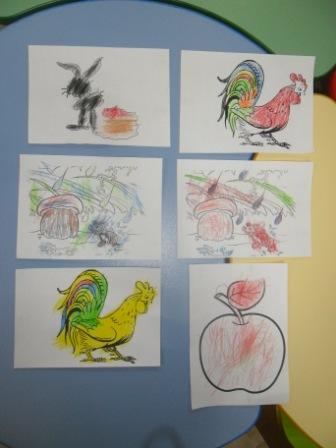 Викторина по сказкам В.Сутеева.
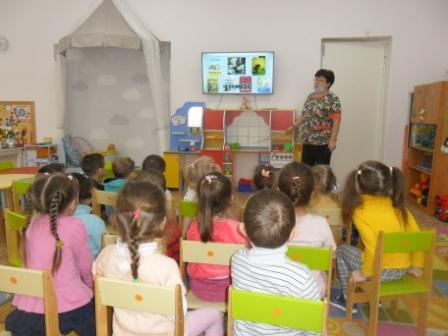 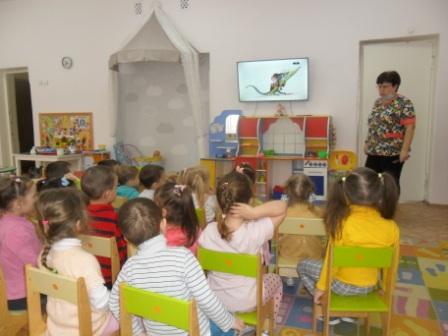 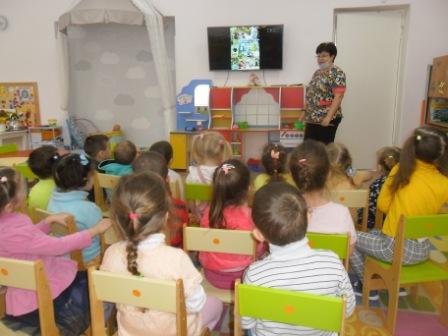 Чтение произведения В.Сутеева «Палочка-выручалочка»
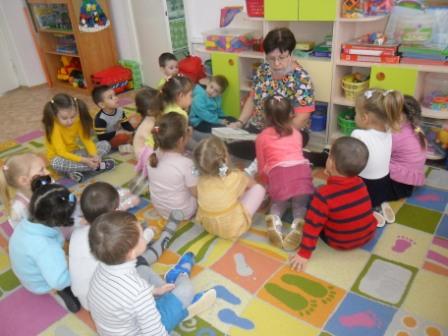 Просмотр мультфильмов В.Сутеева
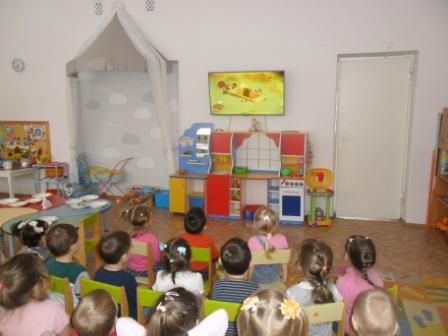